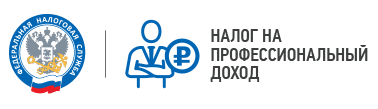 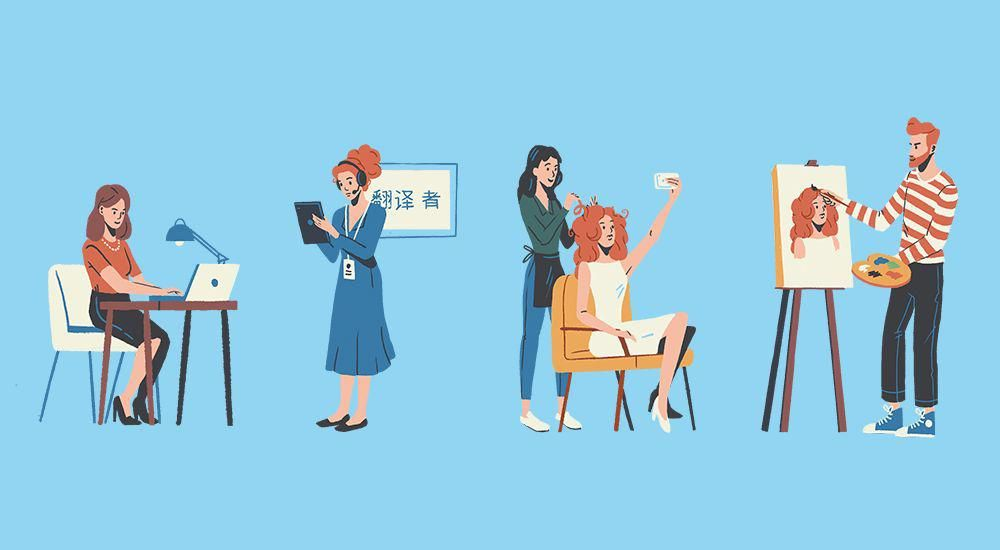 1
НАЛОГ НА ПРОФЕССИОНАЛЬНЫЙ ДОХОД
275тысяч зарегистрированных участников
4 пилотных региона
Москва, Московская область и Калужская области, Татарстан
Основные виды деятельности:
Перевозка пассажиров 18,4%
Сдача в аренду квартир 7,13%
Консультирование 4,9%
Репетиторство – 3,75%
Маркетинга и реклама  - 2,31%
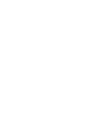 С 1 января 2020 года 
+ 19 регионов, в том числе

 САМАРСКАЯ ОБЛАСТЬ
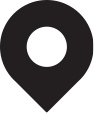 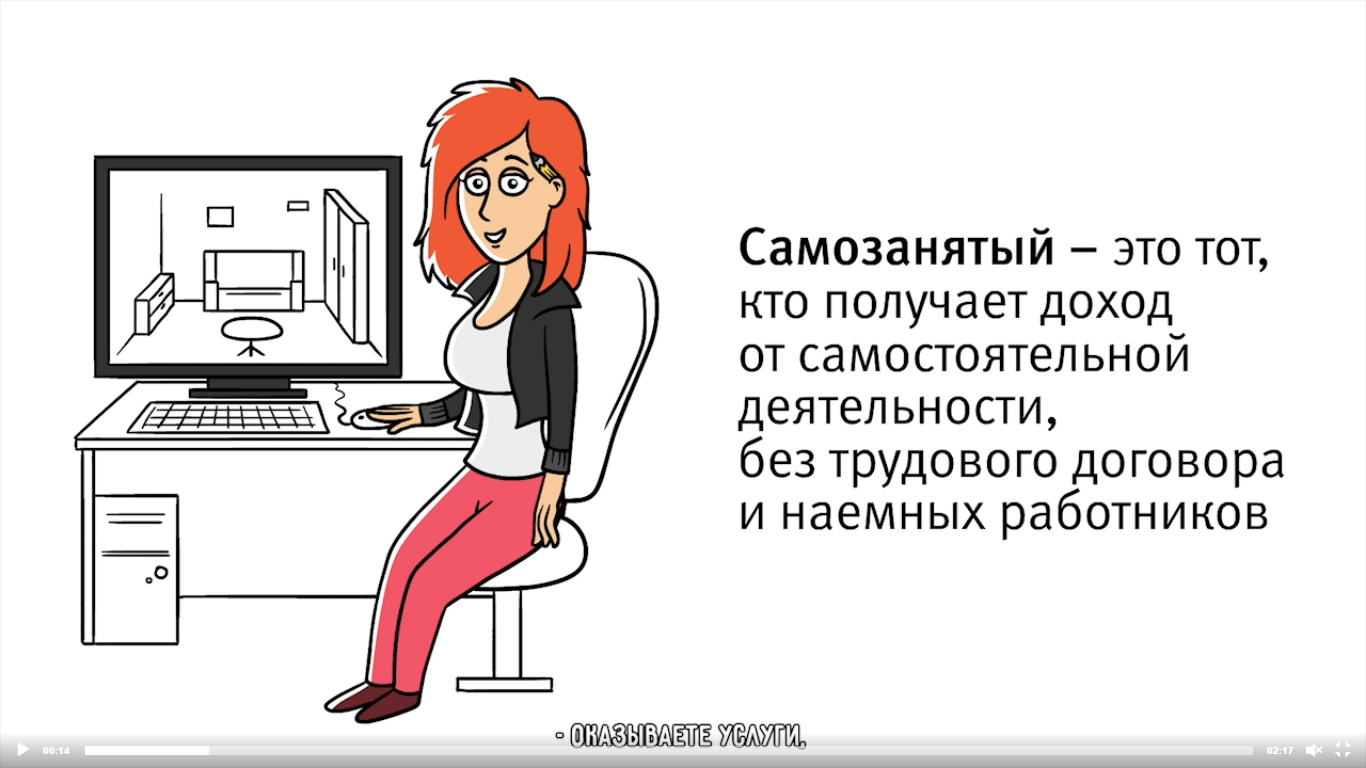 Виды деятельности самозанятых
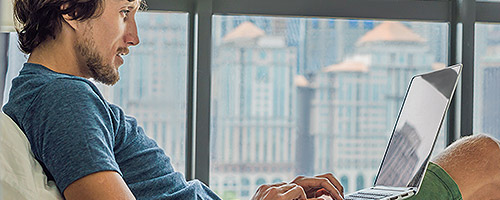 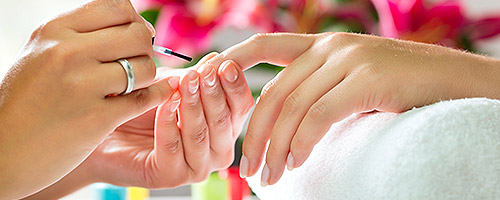 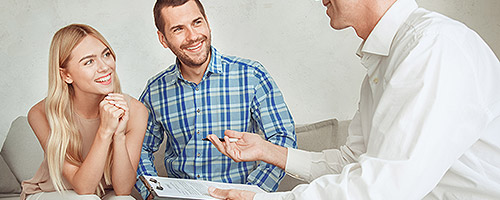 Удаленная работа через электронные площадки
Оказание парикмахерских и косметических услуг
Сдача квартиры в аренду посуточно или на долгий срок
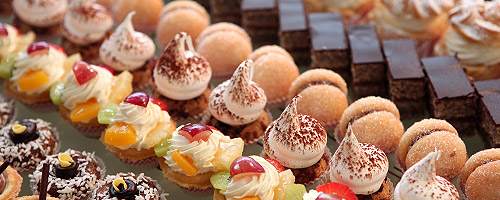 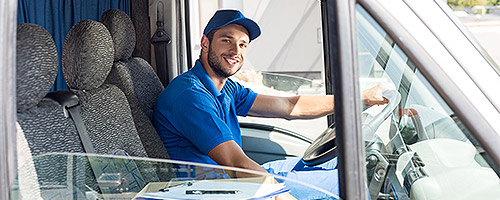 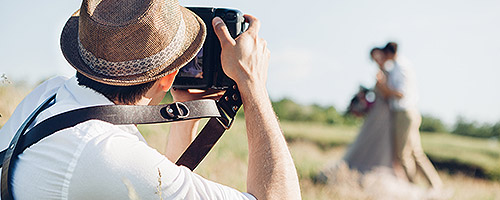 Продажа продукции собственного производства
Фото- и видеосъемка на заказ
Услуги по перевозке пассажиров и грузов
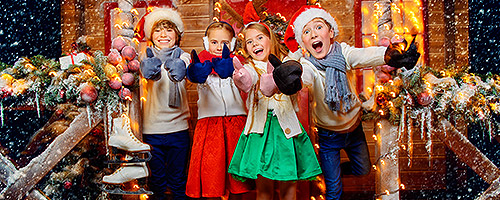 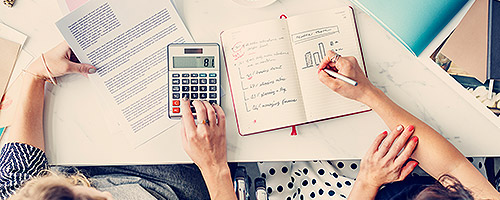 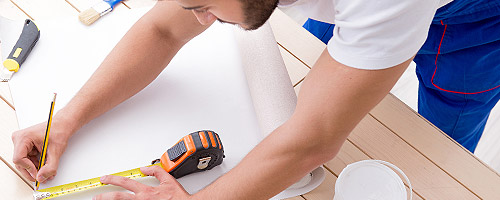 Проведение мероприятий и праздников
Юридические консультации и ведение бухгалтерии
Строительные работы и ремонт помещений
4
НАЛОГ НА ПРОФЕССИОНАЛЬНЫЙ ДОХОД –НАЛОГ ДЛЯ САМОЗАНЯТЫХ
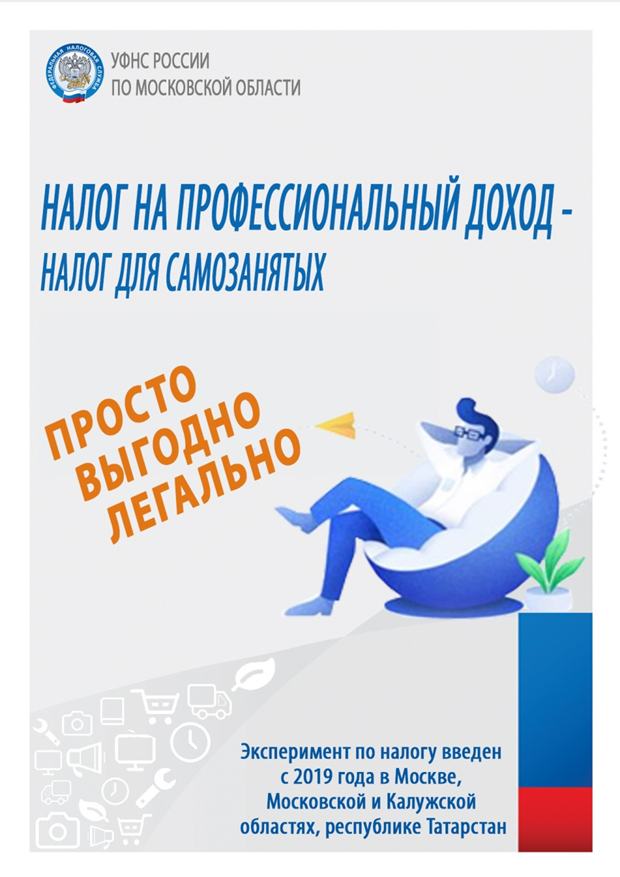 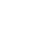 %
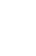 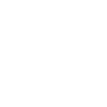 24
НАЛОГ НА ПРОФЕССИОНАЛЬНЫЙ ДОХОДвсе взаимодействие через мобильное приложение «мой налог»Простота. Удобство. Минимум времени.
₽
Без отчетности
учет доходов в приложении
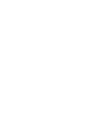 Без визита в налоговую
онлайн регистрация/снятие с учета
уплата налога, в т.ч с помощью карты в приложении
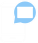 Без кассы
формирование чеков в приложении
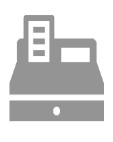 Ставка 4-6% от выручки. без уплаты страховых взносов
Открытый API
возможна регистрация через банки
формирование чека площадками и банками
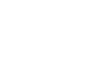 Налоговый капитал на развитие
10 тыс. рублей
Без статуса ИП
доход подтверждается справкой из приложения
статус плательщика НПД подтверждается на сайте ФНС
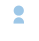 Взаимодействие с налоговыми органами 24/7
4
Зачем становиться самозанятым гражданином?
Новый спецрежим могут применять физлица (граждане России и      
   других государств ЕАЭС)  и индивидуальные предприниматели, у которых одновременно соблюдаются следующие условия:
Место ведения деятельности «самозанятого»  это:

место нахождения налогоплательщика при осуществлении деятельности. 
-  место ведения указанной деятельности может
   определяться по выбору налогоплательщика 
   НПД: либо по месту нахождения 
    налогоплательщика НПД, либо по месту  
    нахождения покупателя или заказчика (если 
    деятельность ведется дистанционно, то есть без 
    непосредственного контакта с покупателем 
    (заказчиком), в том числе, через Интернет)
ограничения для применения спецрежима
есть наемные работники
доход более 2,4 млн.руб. за год 
перепродажа товаров
посредническая деятельность
сдача в аренду нежилой недвижимости
реализация товаров собственного изготовления, подлежащая маркировке
ИП нельзя совмещать НПД с другими режимами налогообложения
ДОХОДЫ, КОТОРЫЕ НЕ ПРИЗНАЮТСЯ ОБЪЕКТОМ НАЛОГООБЛОЖЕНИЯ:
полученные в рамках трудовых отношений
от продажи недвижимости, транспортных средств, ценных бумаг
от арбитражного управления, от деятельности медиатора, деятельности нотариуса, адвокатской деятельности
от оказания ФЛ услуг (выполнения работ) по ГПД, если заказчиками услуг (работ) выступают работодатели ФЛ или бывшие работодатели менее 2 лет назад
НАЛОГОВЫЕ СТАВКИ
ПРИ РАСЧЕТАХ С ФИЗИЧЕСКИМИ ЛИЦАМИ
ПРИ РАСЧЕТАХ С ИП И ОРГАНИЗАЦИЯМИ
6%
4%
В ставку налога включены отчисления 
в Фонд медицинского страхования
КАК СТАТЬ НАЛОГОПЛАТЕЛЬЩИКОМ НАЛОГА НА ПРОФЕССИОНАЛЬНЫЙ ДОХОД
Чтобы использовать новый специальный налоговый режим, нужно пройти регистрацию и получить подтверждение. Без регистрации применение налогового режима и формирование чеков невозможно.
13
Способы регистрации:
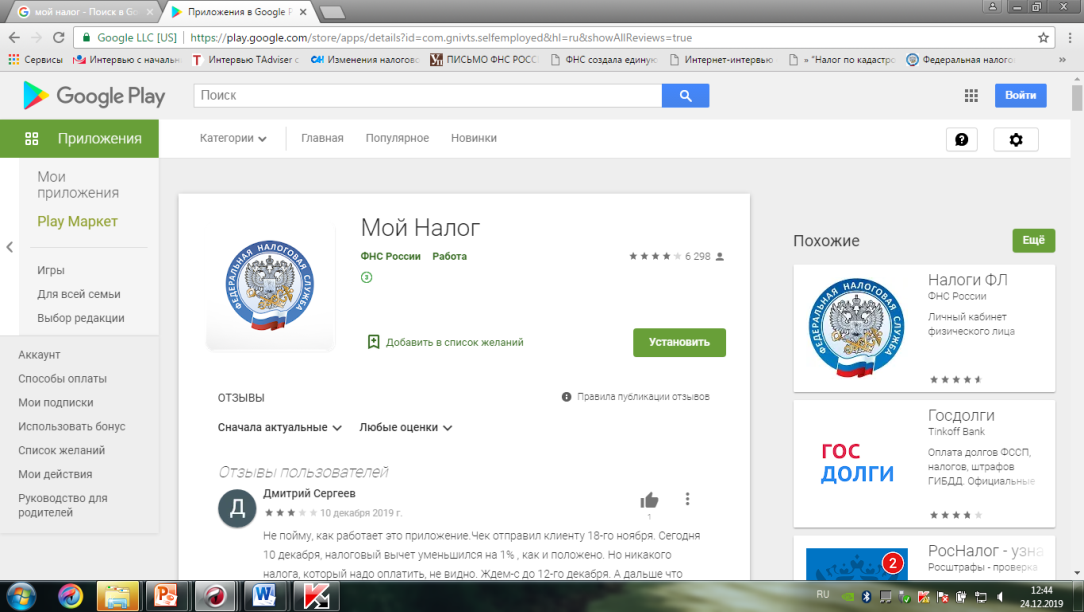 - Бесплатное мобильное приложение
                     »                     «Мой налог»
                                   
                                  - Кабинет налогоплательщика  «Налога
                       на         профессиональный доход» на сайте
                                     ФНС России

                                  - С помощью учетной записи Единого портала                       государственных     и муниципальных услуг


                                   - Уполномоченные банки
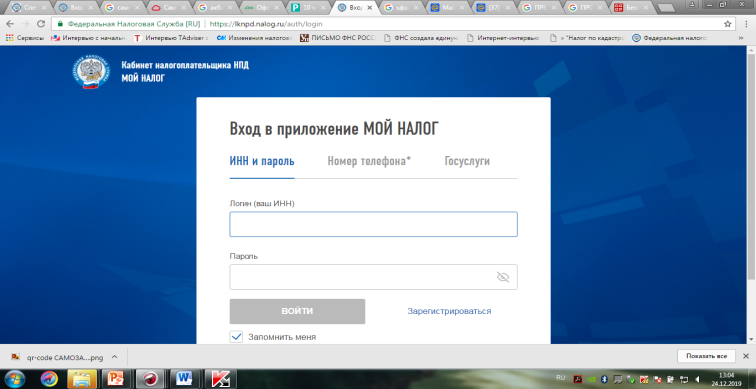 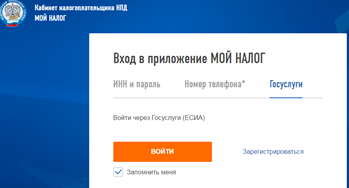 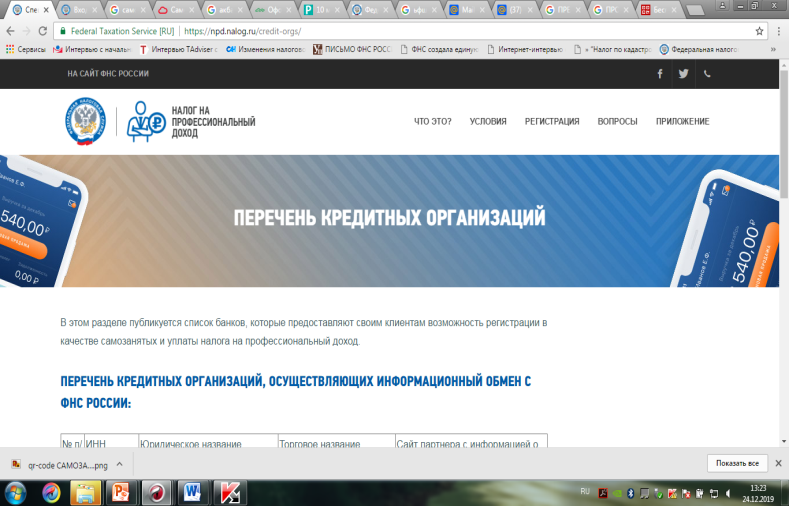 14
КАК ПОЛЬЗОВАТЬСЯ ПРИЛОЖЕНИЕМ «МОЙ НАЛОГ»
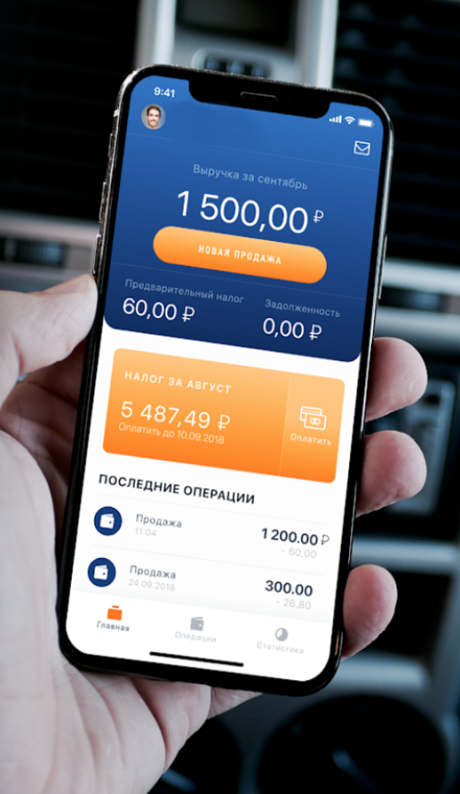 ФОРМИРУЙТЕ И ОТПРАВЛЯЙТЕ КЛИЕНТАМ ЧЕКИ 
на номер телефона или электронную почту покупателя
ПЛАТИТЕ НАЛОГ С КАРТЫ ИЛИ ПО КВИТАНЦИИ
Карту можно привязать для быстрой и удобной оплаты налога.
КОНТРОЛИРУЙТЕ ДОХОДЫ, НАЧИСЛЕНИЯ И ЗАДОЛЖЕННОСТЬ
В приложении есть все важные цифры, отчеты и уведомления
ПОДТВЕРЖДАЙТЕ ДОХОДЫ И РЕГИСТРАЦИЮ
Справки формируются в приложении
ПРЕКРАТИТЕ РЕГИСТРАЦИЮ В ЛЮБОЕ ВРЕМЯ
Подать заявление можно через интернет
КОГДА надо передать сведения о доходах?
по общему правилу  – 	в момент получения

Исключения: 
осуществление деятельности              
     через посредника 
получение денежных средств 
     в безналичном порядке
До 9 числа следующего месяца
РАСХОДЫ?
НЕ УЧИТЫВАЮТСЯ
НО !
ПРЕДОСТАВЛЯЕТСЯ НАЛОГОВЫЙ ВЫЧЕТ
 Воспользоваться можно 1 раз. 
Срок   использования — не ограничен.
Сумма вычета — 10 000 рублей. 
Расчет автоматический.
КАК РАССЧИТАТЬ СУММУ НАЛОГА К УПЛАТЕ
А ПЕНСИЯ???
ОБЯЗАННОСТИ по уплате страховых взносов в Пенсионный фонд – НЕТ

Время работы в страховом стаже НЕ учитывается 

При расчете пенсии ни доход, ни время работы НЕ учитывается
НО!
МОЖНО УПЛАЧИВАТЬ СТРАХОВЫЕ ВЗНОСЫ ДОБРОВОЛЬНО
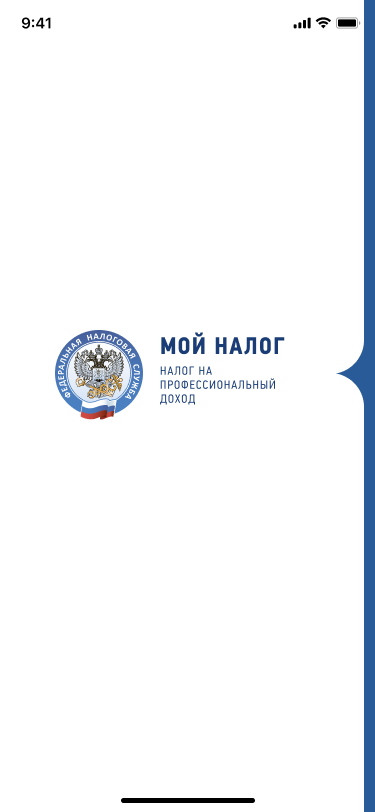 Мобильное приложение «Мой налог»
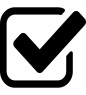 Онлайн-регистрация

 Учет доходов

 Отправка чеков покупателям

Информирование о начисленном налоге

Уплата налога

Подключение к агрегаторам

Формирование справок

Система оповещений
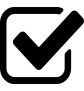 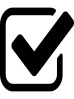 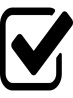 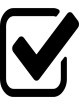 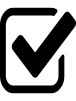 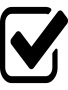 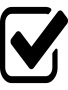 СПАСИБО ЗА ВНИМАНИЕ !
Более подробная информация на официальном сайте ФНС России 
https://npd.nalog.ru
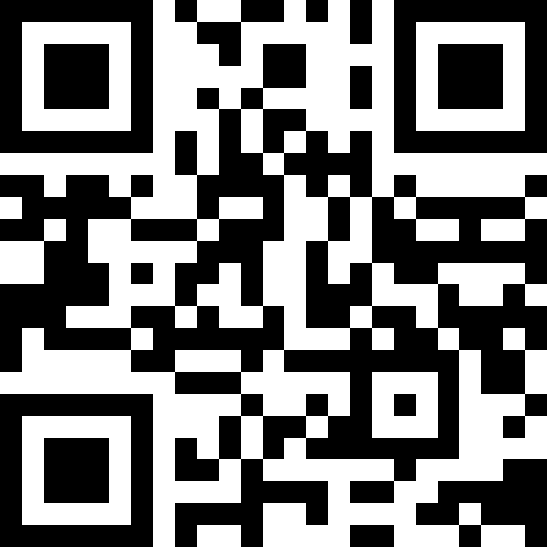